(ハイブリット開催を予定しています。)
《麻酔科学グランドラウンド》
2023年6月10日（土）　10:30～12:00
福岡大学病院新館地下１階　多目的室
日 時
座 長
演 者
配 信
麻酔科医局用 Zoom; https://us02web.zoom.us/j/87272924175?pwd=WjVqSnJIbkd0SnVPclVmTFAyTnQrdz09
               　    IDミーティングID: 872 7292 4175
              　　　　　  パスコード: 878608
一般演題
 　『レミマゾラムの「拮抗できる」を
　　　　　　　　　　最大限に活用しよう！』
　　　 福岡大学医学部 麻酔科学教室　助教　三股 亮介　先生
特別講演
 『麻酔科医が行う術後せん妄対策
　　　　　　　 ～実践ポイント～』
秋吉 浩三郎先生
福岡大学医学部 麻酔科学教室 
教授
河野 崇先生
高知大学医学部 麻酔科学講座			
教授
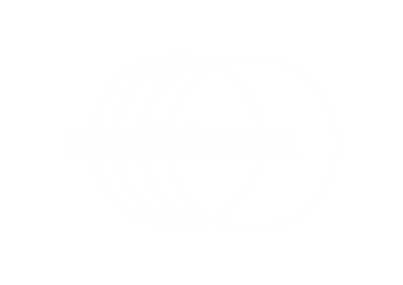 主催
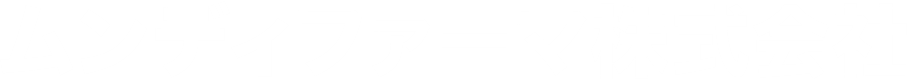 JP-ANE-2300172